I've
Low-Energy Frontier of Particle Physics
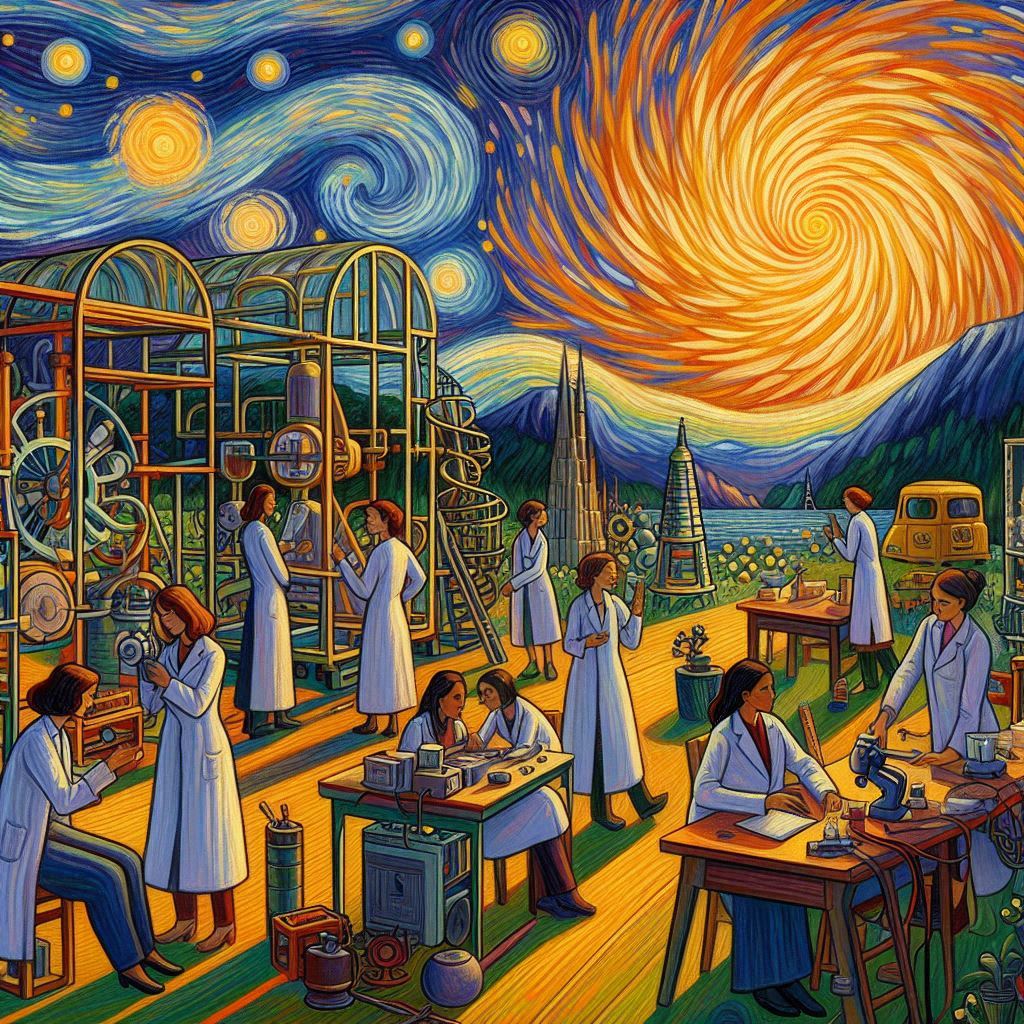 "Low-Energy Frontier of Particle Physics in the style of Paul Gaugin"
Made with Microsoft Copilot
Dmitry Budker
Helmholtz Institute, Johannes Gutenberg University, Mainz & UC Berkeley
LNF Workshop, Frascati, February 10, 2025
1
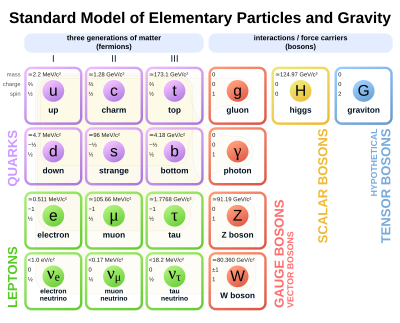 https://en.wikipedia.org/wiki/Physics_beyond_the_Standard_Model
2
[Speaker Notes: The standard model works well, but the “Elefant-in-the-room” questions force us to look beyond the SM]
Beyond
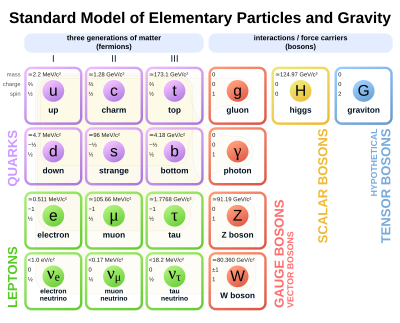 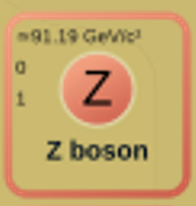 BSM
BBSM
‘
‘
https://en.wikipedia.org/wiki/Physics_beyond_the_Standard_Model
3
[Speaker Notes: BSM: retain the rules; add new fields/particles
BBSM: beyond QFT (CPT, spin-statistics)
Frontiers: Energy, Intensity (precision); 
Low energy: BSM may not need high energy!]
Looking for BSM phenomena
Traditional particle physics
“Tabletop” AMO physics (parity violation, EDM)
Astrophysics
Gravitational waves 
Direct detection of Dark Matter
New forces ( = indirect detection of Dark Matter)
?
4
The latest catalogs of EXOTIC potentials
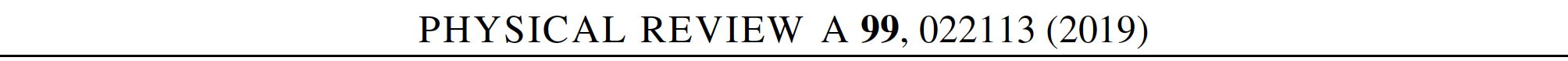 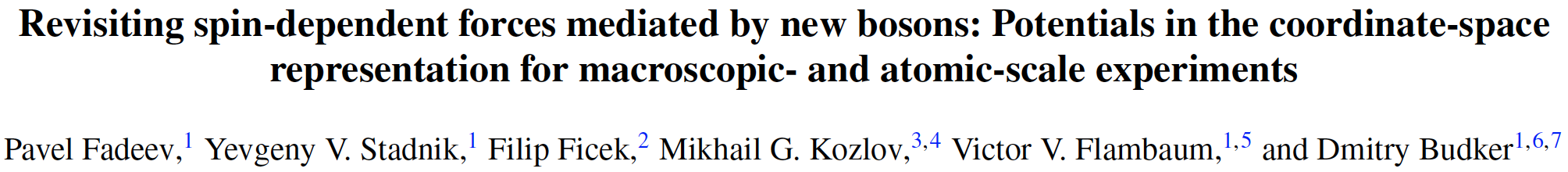 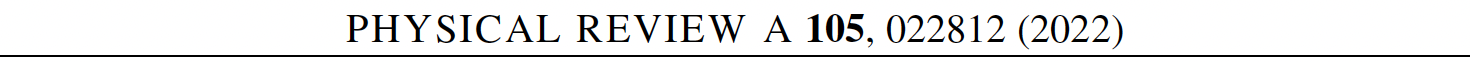 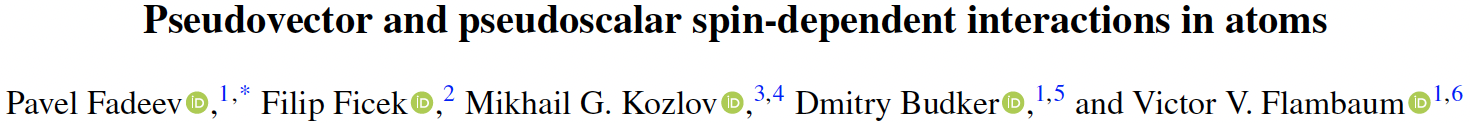 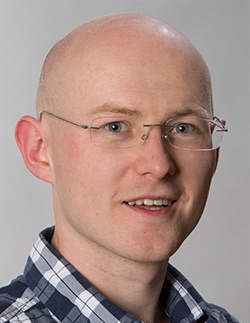 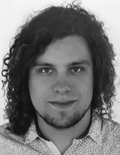 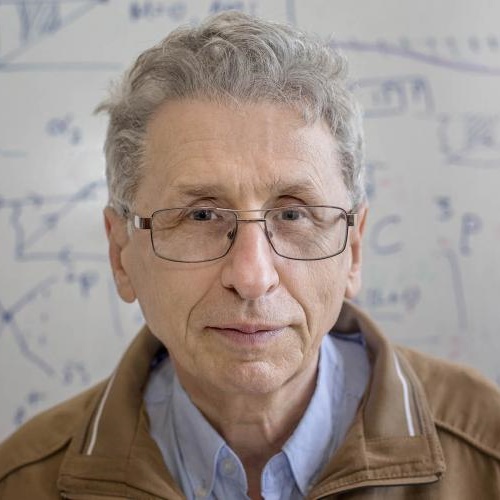 Previous catalogs:

J. E. Moody and F. Wilczek, Phys. Rev. D 30, 130 (1984)
B. A. Dobrescu and I. Mocioiu, J. High Energy Phys. 11 (2006)
5
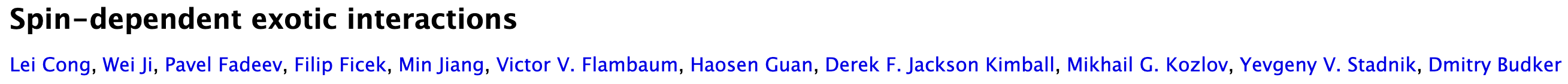 arXiv:2408.15691  Rev. Mod. Phys. under review
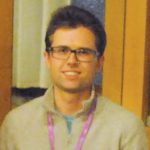 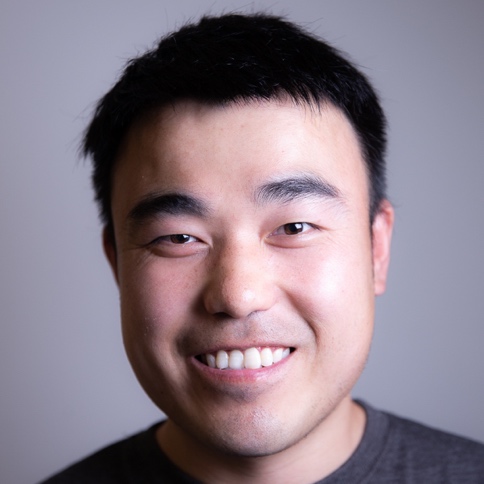 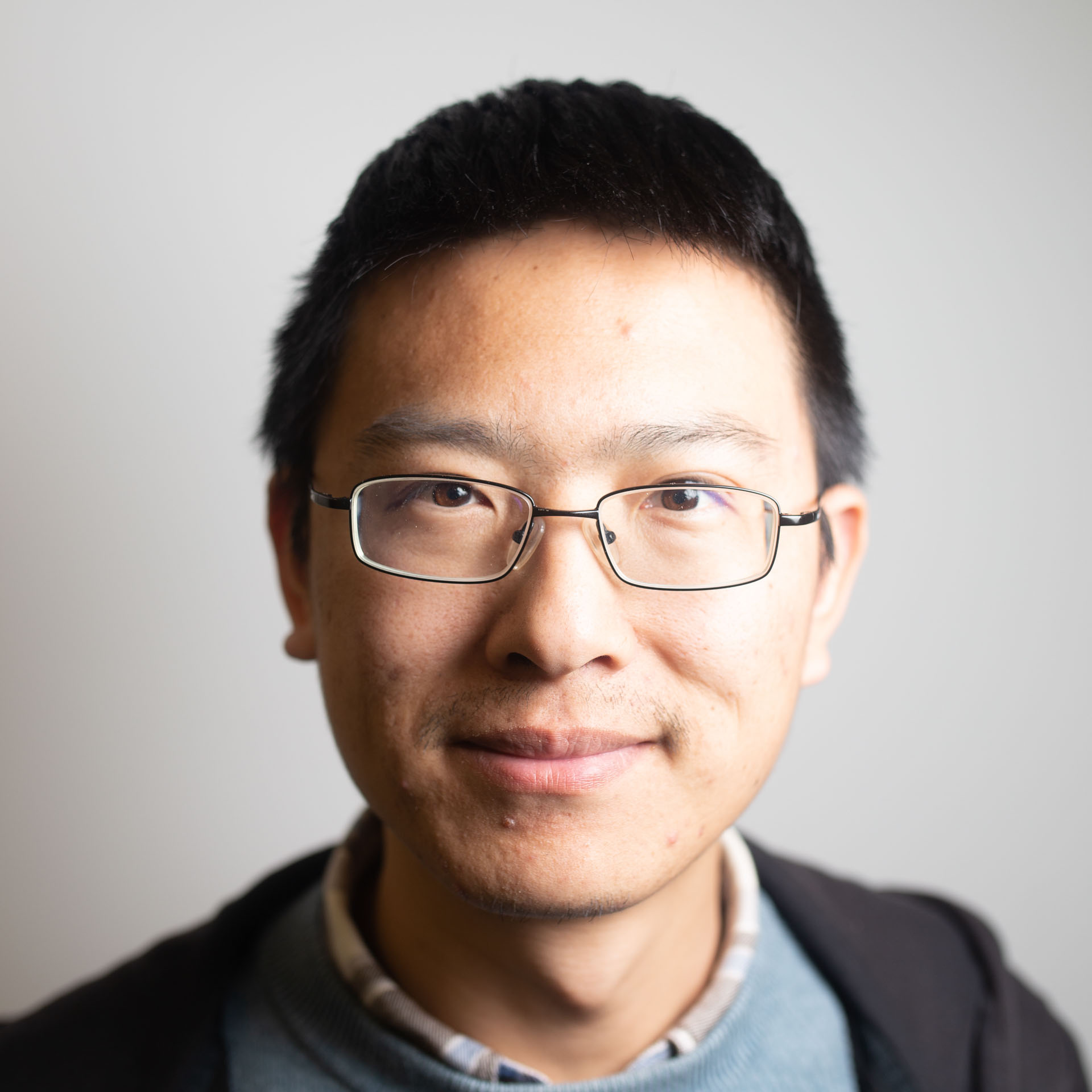 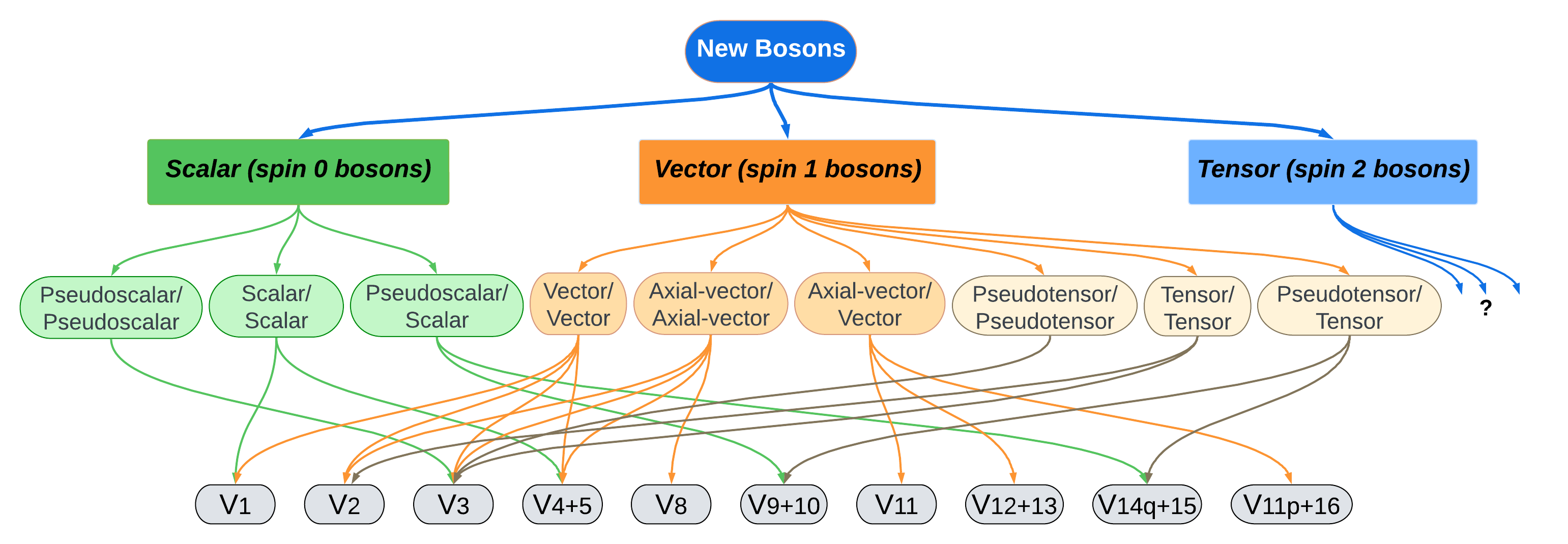 Dr. Wei Ji
Dr. Lei Cong
Dr. Yevgeny Stadnik
6
One example of a PV fifth-force search
7
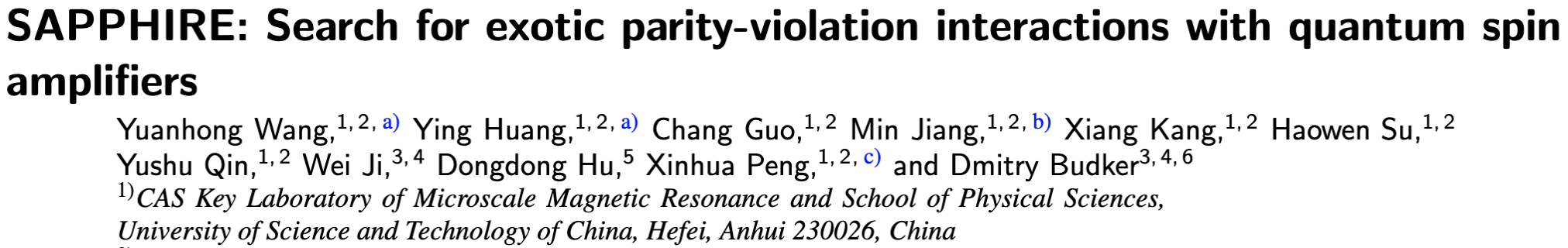 arXiv:2205.07222
Science Advances 9, eade0353 (2023)
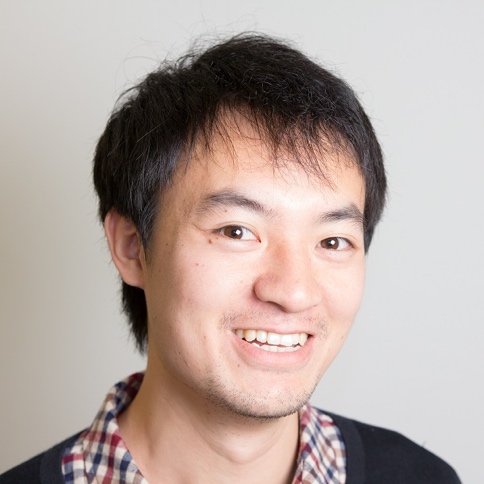 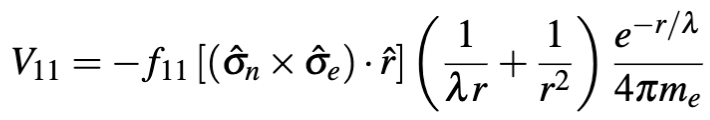 Dr. Min Jiang, USTC
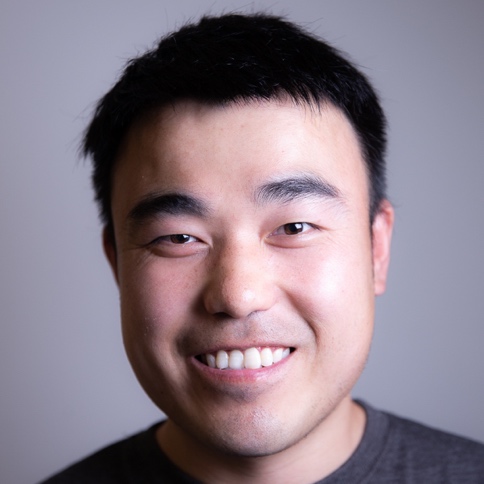 P-odd, T-even
8
Dr. Wei Ji, HI Mainz
[Speaker Notes: Spin Amplifier for Particle PHysIcs REsearch (SAPPHIRE)]
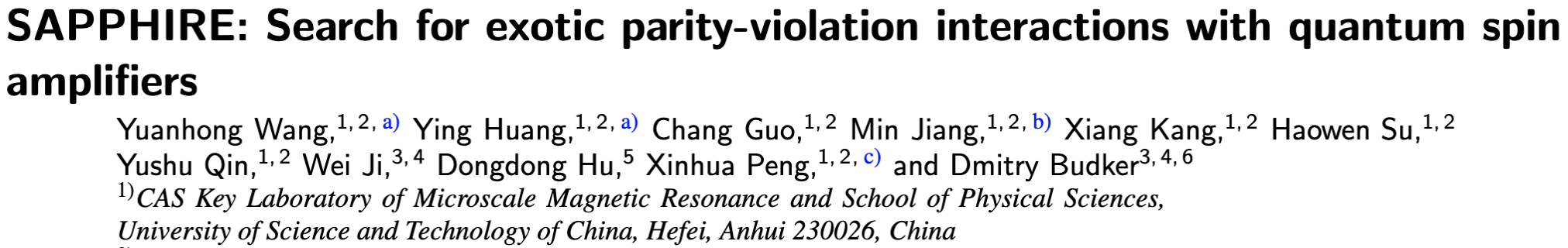 arXiv:2205.07222
Science Advances 9, eade0353 (2023)
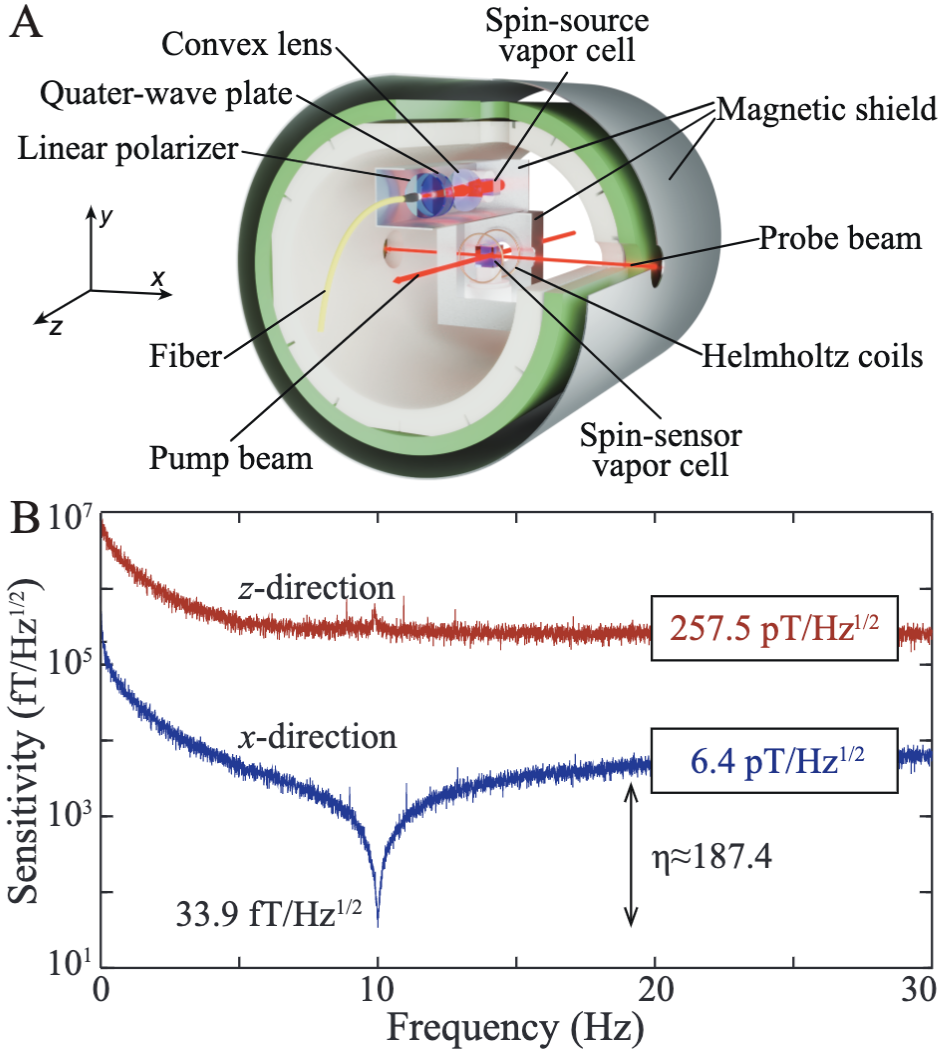 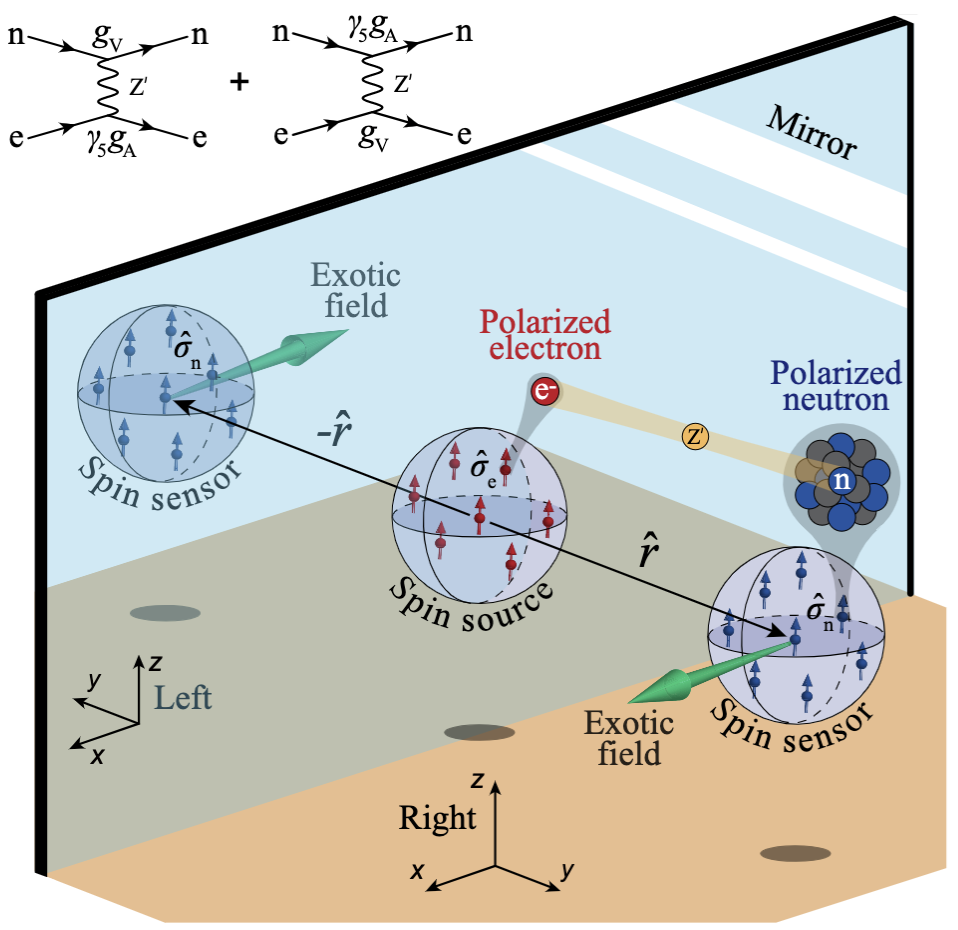 9
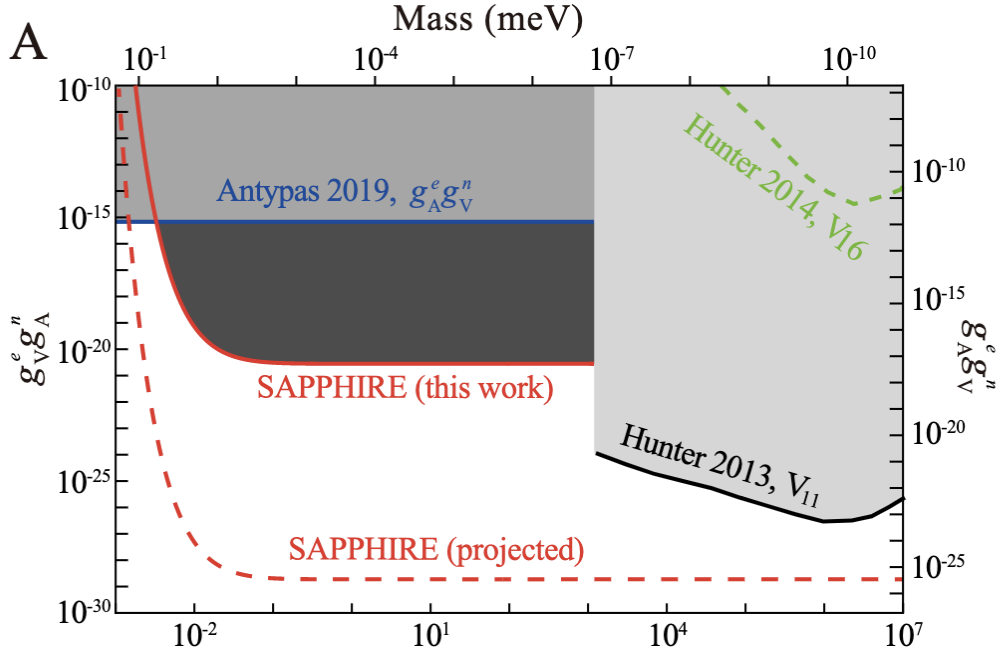 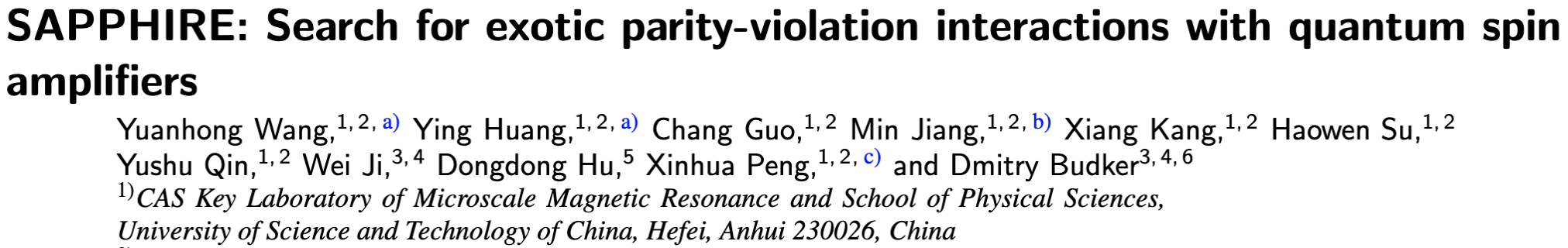 arXiv:2205.07222
Science Advances 9, eade0353 (2023)
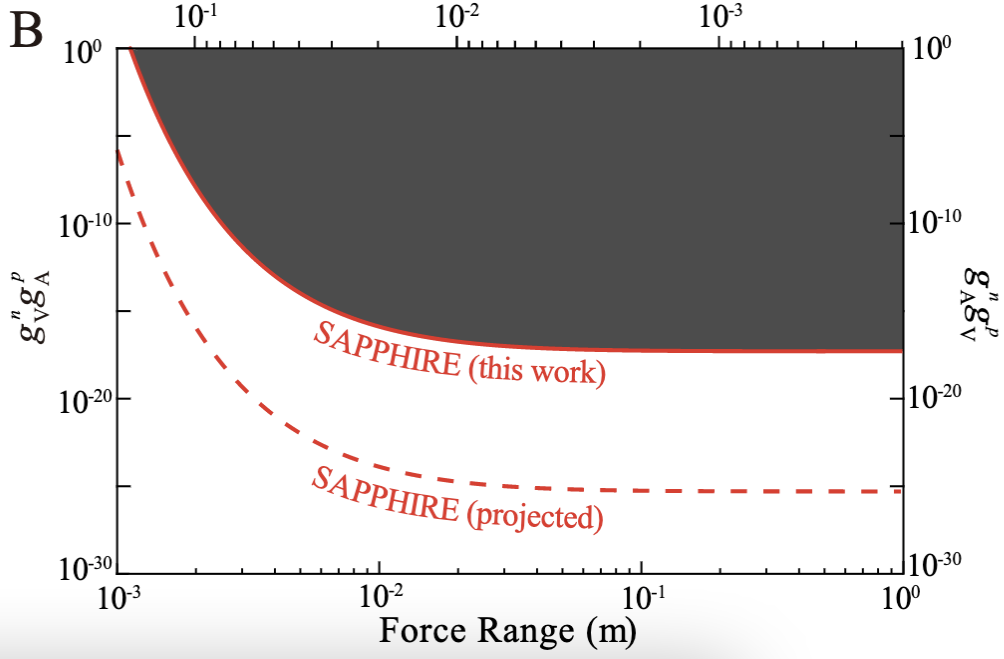 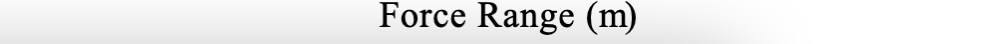 Electron-neutron couplings
Proton-neutron couplings
10
[Speaker Notes: These results have already been improved by 4 OOM: better spin source (SS magnet), better magnetometer K-He-3 by the group of Kai Wei Beihang Labs Hangzhou]
Results “around the corner”(a small selection)
11
“Spin-gravity”
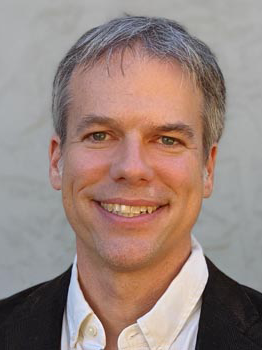 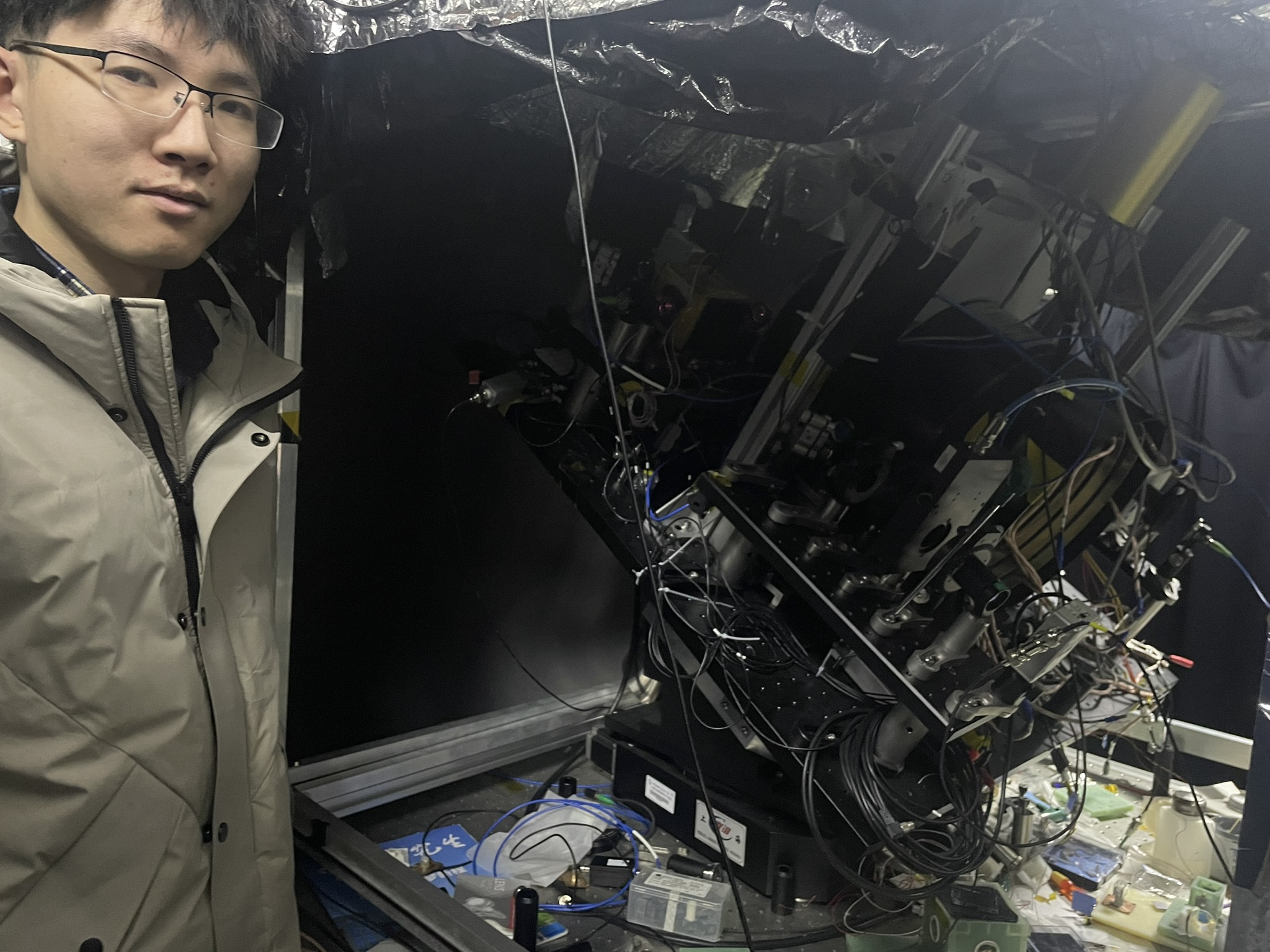 Violates everything!
Pioneering work by ➞
We use zero-field NMR
Molecular comagnetometry
Monopole-dipole interactions
Derek  Jackson Kimball
“Spin-gravity” search @ USTC
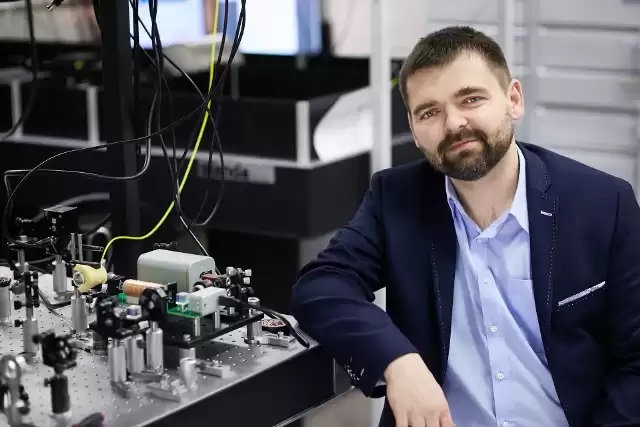 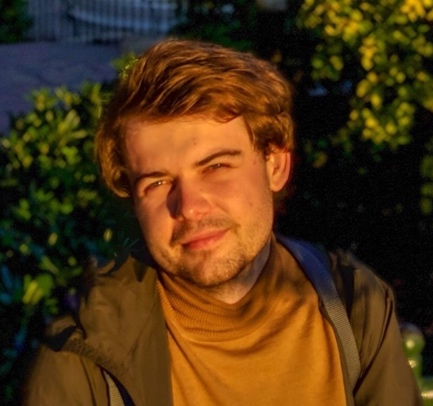 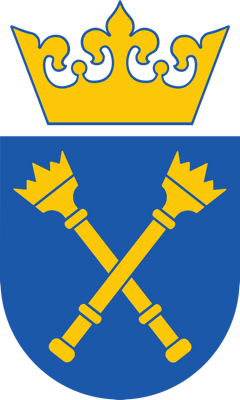 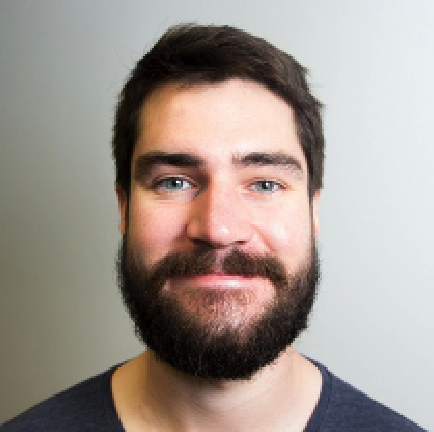 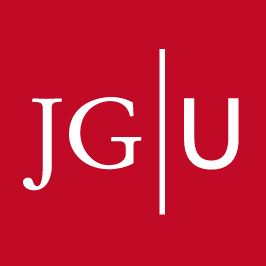 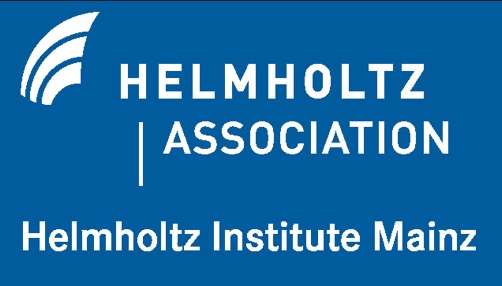 Jagiellonian    Prof. Szymon Pustelny          Piotr Put
  University
12
Gary Centers
[Speaker Notes: GDM]
Long-range spin-dependent PV interactions
Molecular PV with NMR (chiral and achiral molecules)
13
An optimistic roadmap from here
arxiv: 2412.20997 (2024)
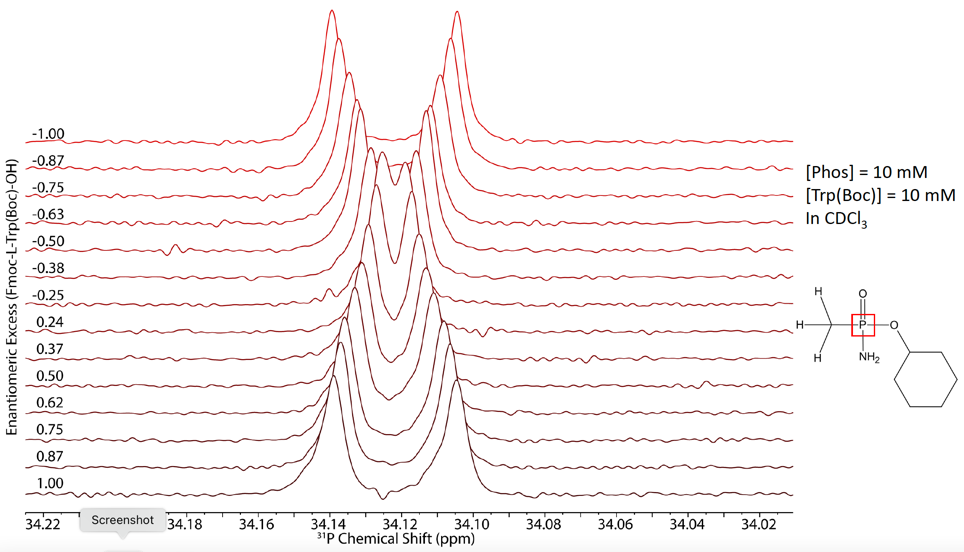 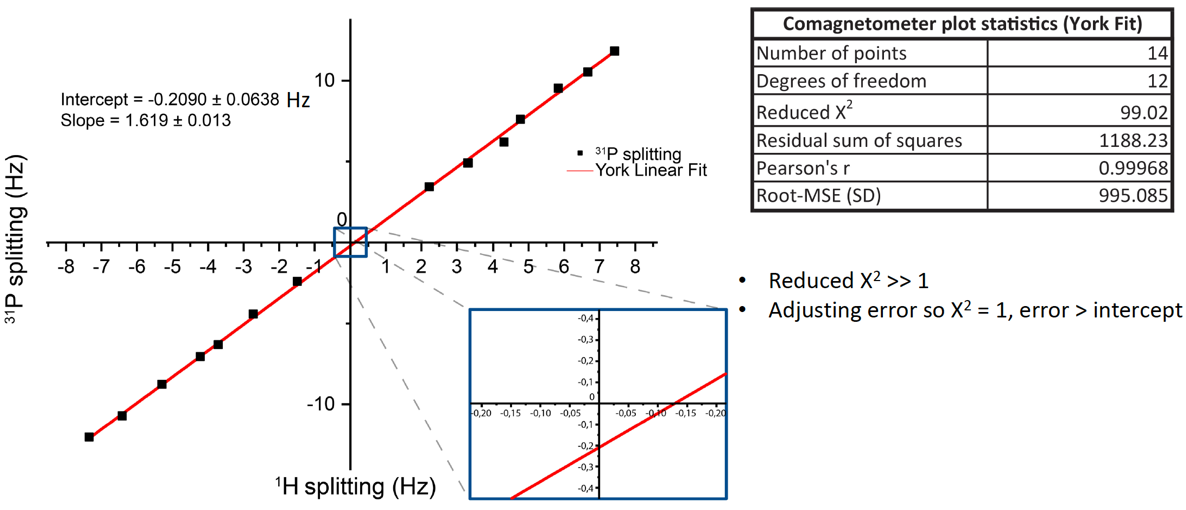 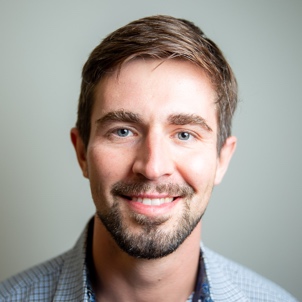 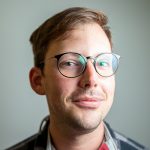 Collaboration @ ELCH:
Rudolf Pietschnig
Denis Kargin
Robert Berger
Kostantin Gaul (now @Mainz)
Collaboration @ MPIP:
Manfred Wagner
Tanja Weil
Another effort: 103Rh (ACAC)
M. Sabba (M. Levitt’s group, SOTON)
14
Danila Barskiy  Erik Van Dyke
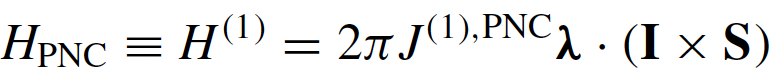 Possible modification to CeNTREX EDM expt

 Projected S/N~100 in 3.5 h

 Systematics under control with multiple reversals

 205Tl19F and 203Tl19F

 Nuclear anapoles
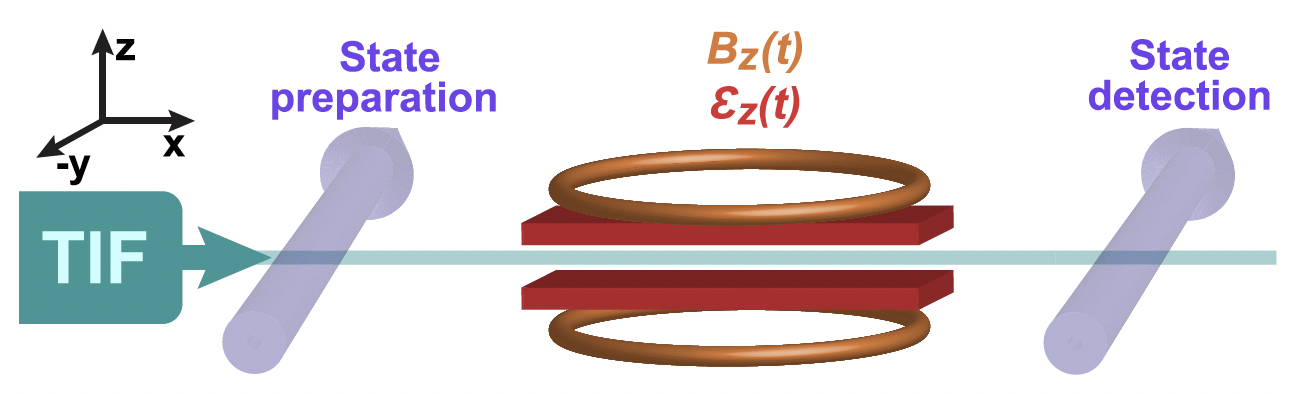 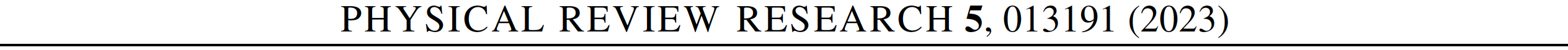 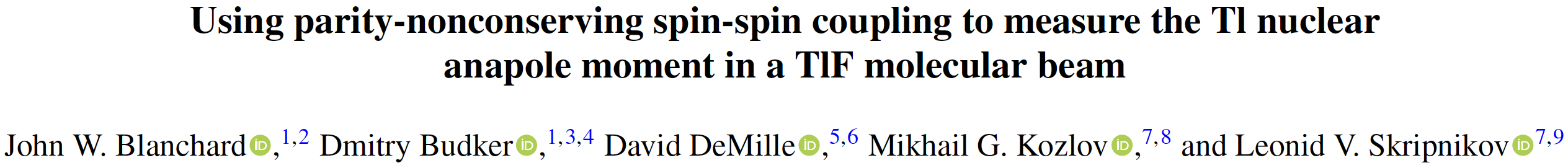 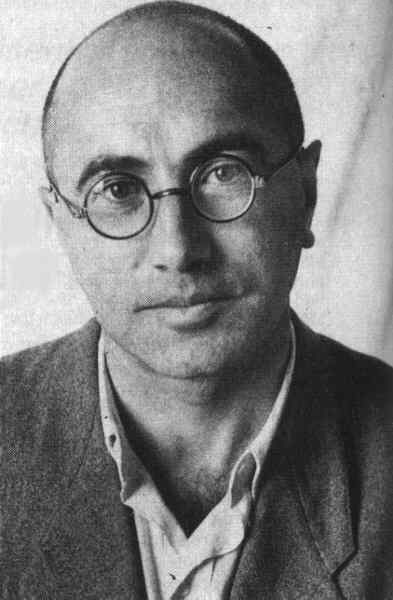 15
Ya. B. Zel’dovich
[Speaker Notes: Nuclear anapole moments were predicted by Zel’dovich in the same 1959 paper where he predicted APV]
Antimatter On A Chip (AMOC)
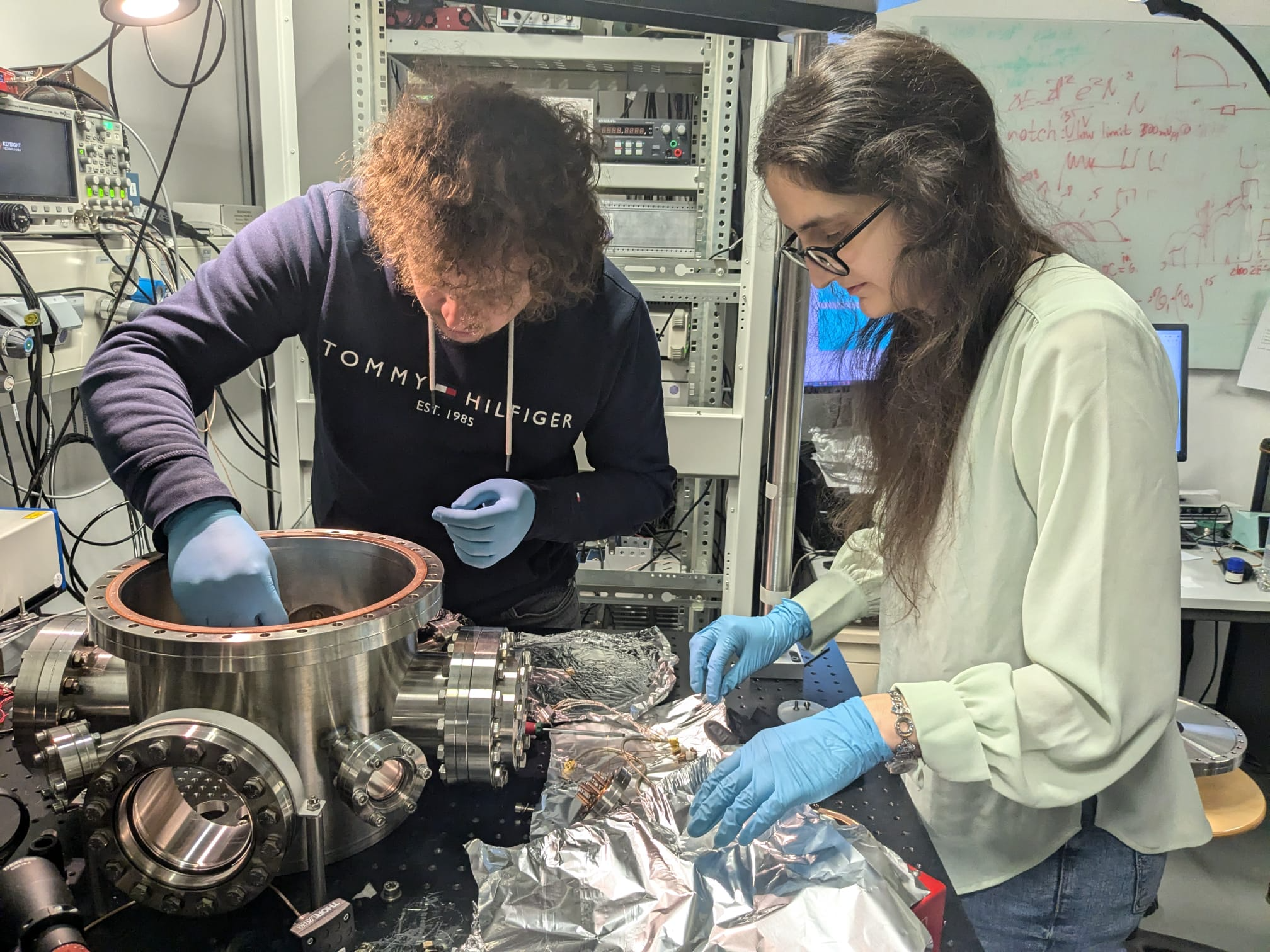 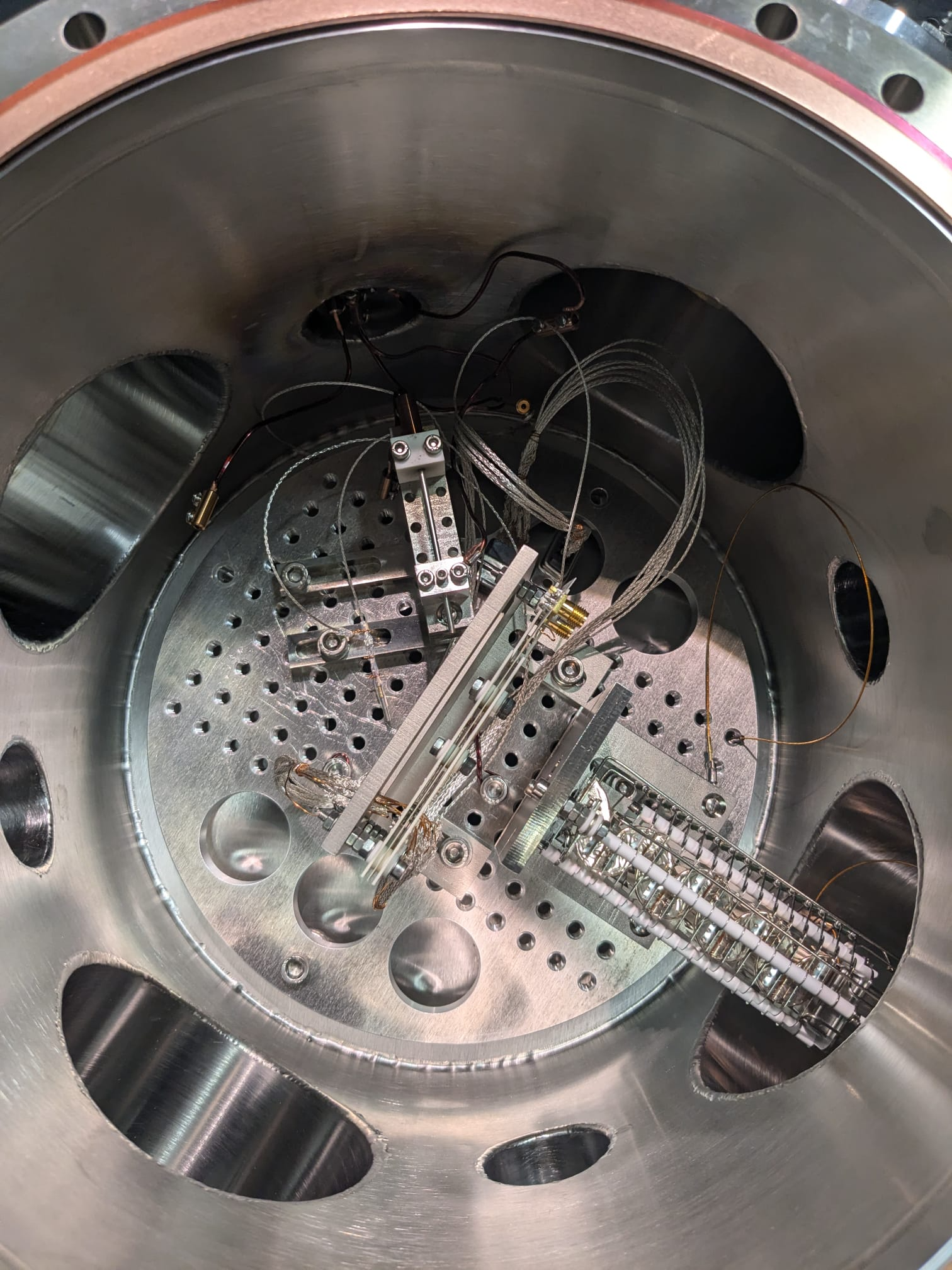 Co-trapping of positrons, antiprotons, and eventually antihydrogen away from CERN
16
[Speaker Notes: Collaboration with Hartmut Häffner @ Berkeley]
© Kristof Schmieden
Detection of MHz-GHz Gravitational Waves with GravNet
Bonn, Mainz, Frascati, …
SC cavities; strong magnets
Fixed frequency (use GW chirp)
Global network
Single-photon detection
Supported by ERC
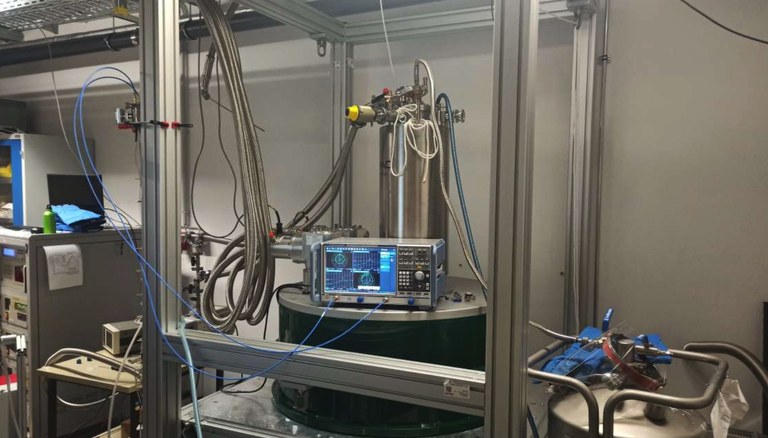 GravNet prototype
CASPEr Mainz 
14.1 T magnet
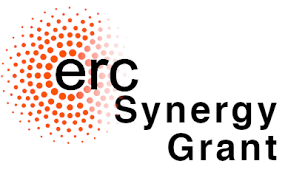 17
© Kristof Schmieden
Further on up the road…
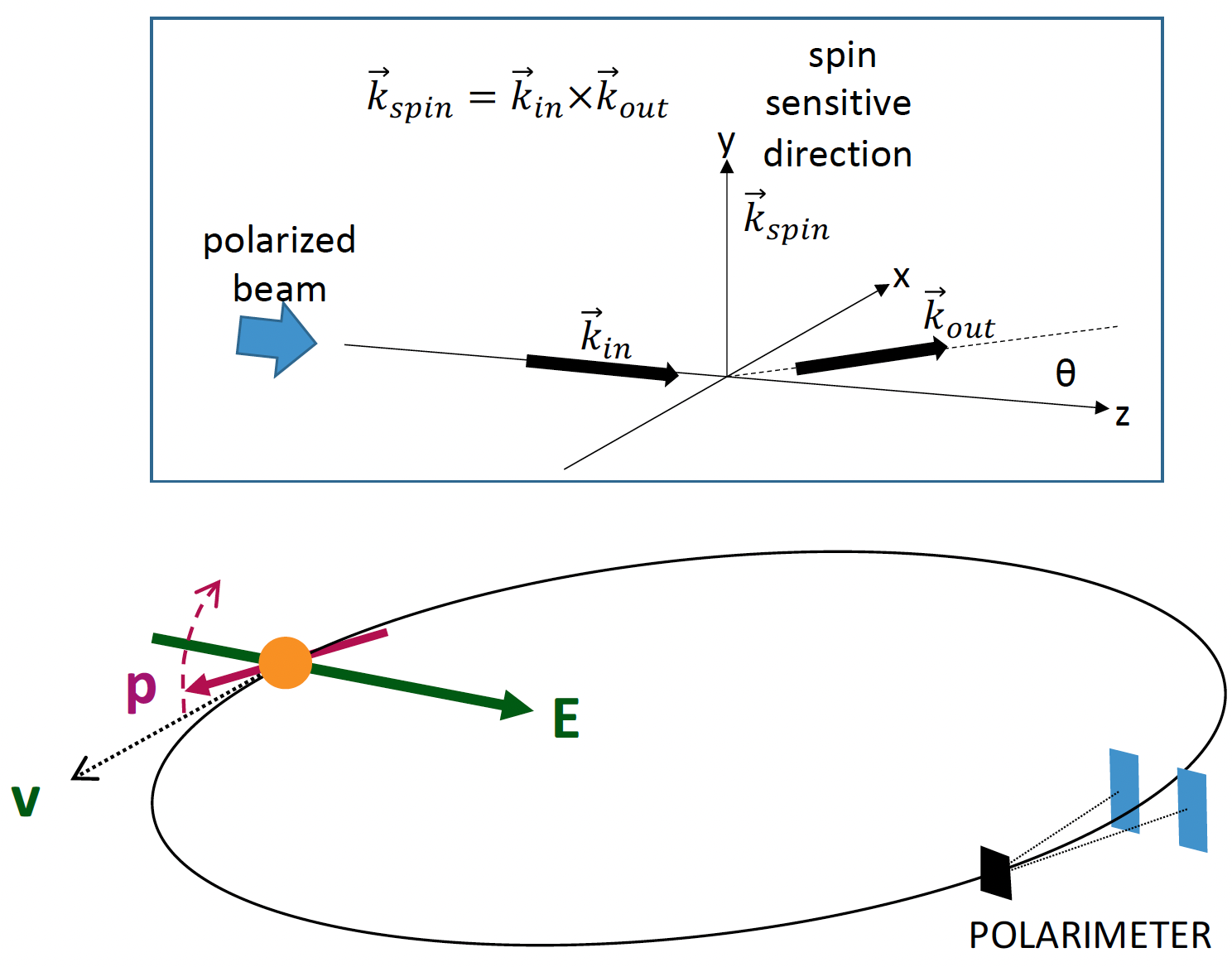 (anti)proton EDM @ 10-29 e∙cm



Gamma Factory @ CERN



Gravity Probe Spin
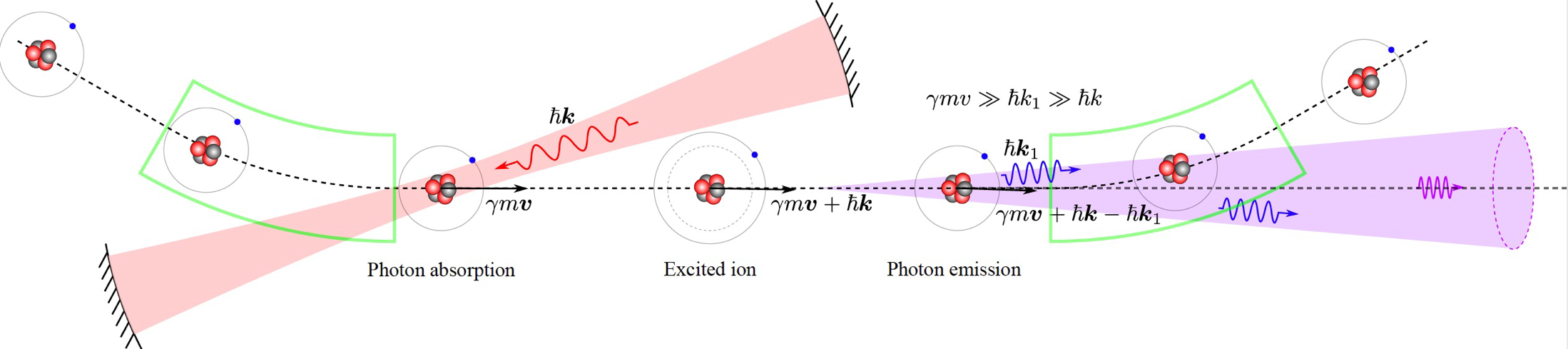 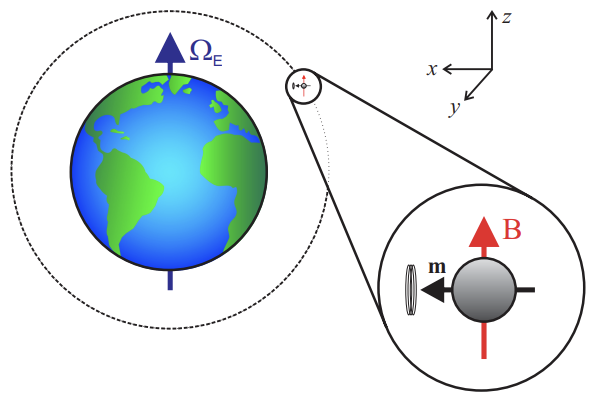 18
[Speaker Notes: No time to discuss…

Gravity Probe Spin: Lense-Thirring (frame dragging) and de Sitter (geodetic precession); are these effects the same for classical gyroscopes and quantum spins?]
WEH seminar: “Parity Violation in Molecules”
March 30 – April 1, 2026
Physikzentrum, Bad Honnef, Germany
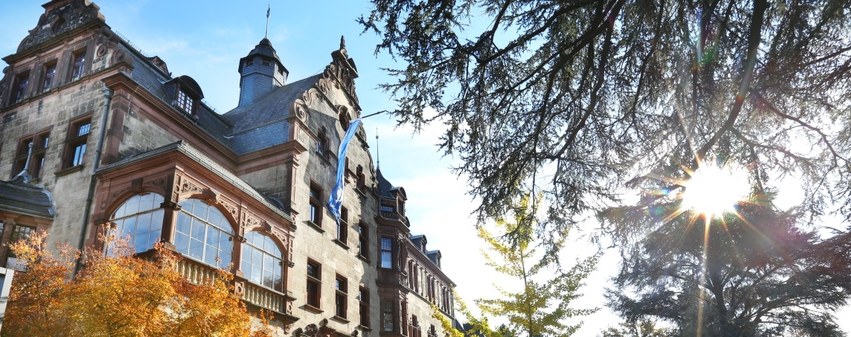 19
Waiting for approval: “Dark Intersections” school
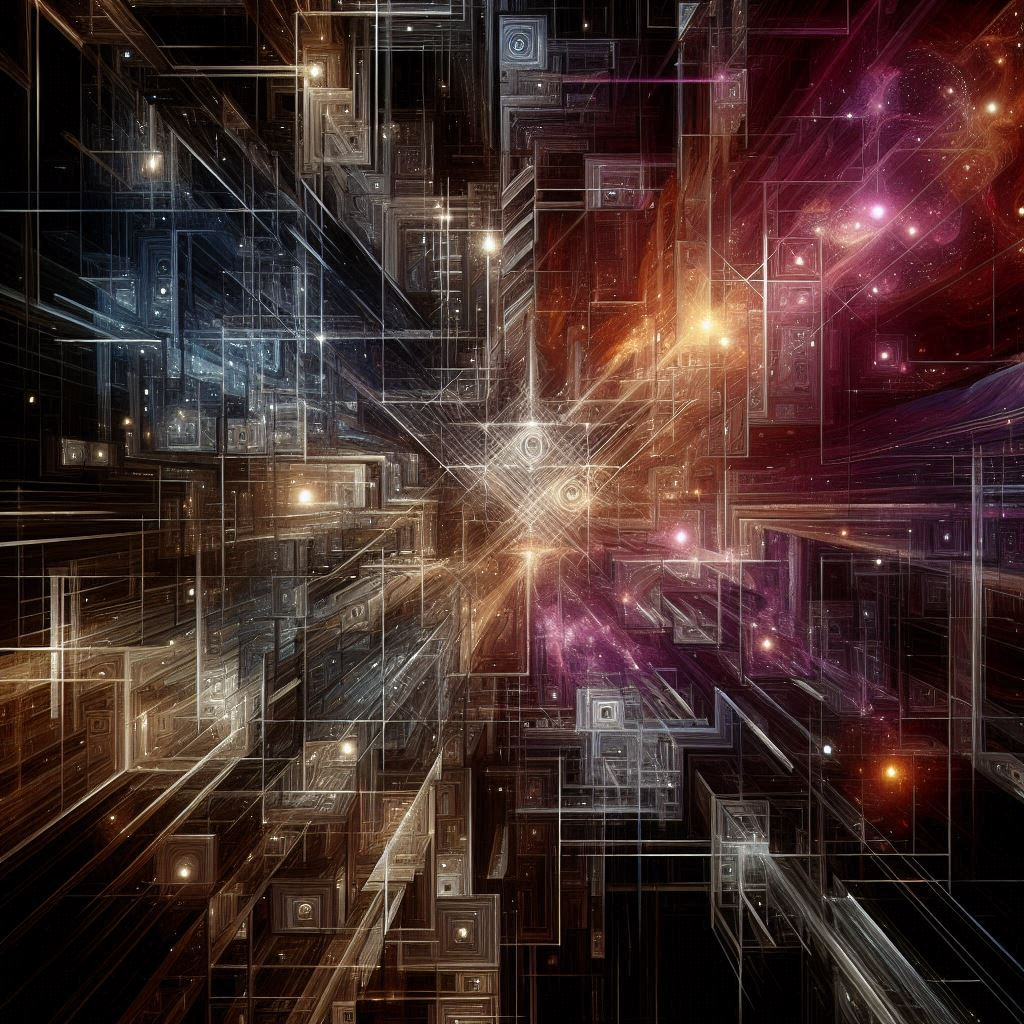 August 2-7, 2026 (tentatively)
Physikzentrum, Bad Honnef, Germany

Ferromagnetic He-3
Rydberg atoms
Single-photon microwave detectors
High Frequency Gravitational Waves
…
"Dark Intersections"
Made with Designer. Powered by DALL·E 3.
20
21
What can DM be ?
Ultralight bosonic particles
Axions (pseudoscalar)				
ALPs (pseudoscalar) 				
Dilatons (scalar) 					
Vector  particles	
			
Antiquark Nuggets (AQN)        									
Millicharged particles	
Not even particles			

A gross misunderstanding of gravity (MOND, …)		???
Proca MHD (finite photon mass)            			?
Black holes, dark planets, interstellar gas, …			?
WIMPS    	                          					
Relaxions (mixed)
22
What can DM be ?
Ultralight bosonic particles
Axions (pseudoscalar)				
ALPs (pseudoscalar) 				
Dilatons (scalar) 					
Vector  particles	
			
Antiquark Nuggets (AQN)        									
Millicharged particles	
Not even particles			

A gross misunderstanding of gravity (MOND, …)		???
Proca MHD (finite photon mass)            			?
Black holes, dark planets, interstellar gas, …			?
WIMPS    	                          					
Relaxions (mixed)
Bosonic fields oscillate at the Compton frequency

☞ apparent oscillation of fundamental constants
23
A lot is going on in UBDM searches…
Both direct and indirect
24
Searching for Ultralight Bosonic (and other) DM
NMR (CASPEr)
 Spin-based sensors for DM: masers, spin amplifiers
Spin-based sensors for fifth-force searches (single NV, cells)
GNOME, clock networks, hybrid networks
Gravimeters 
Atomic spectroscopy 
Antimatter

Levitated magnets
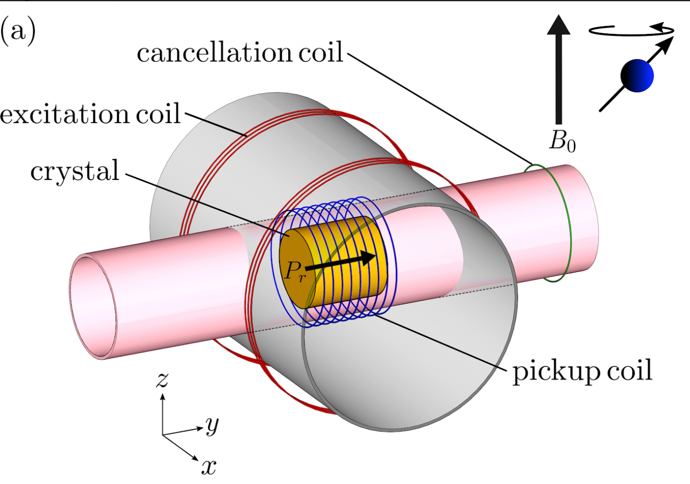 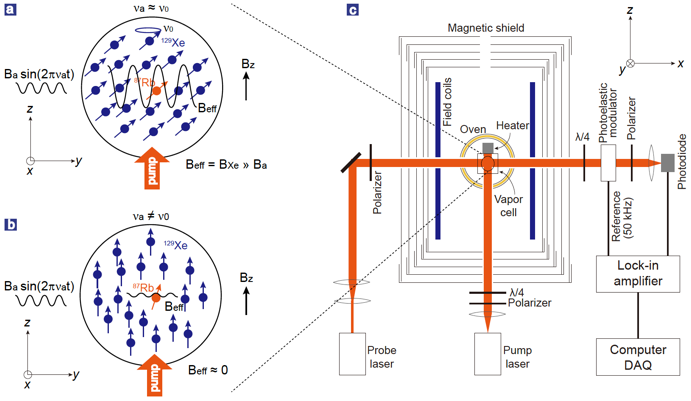 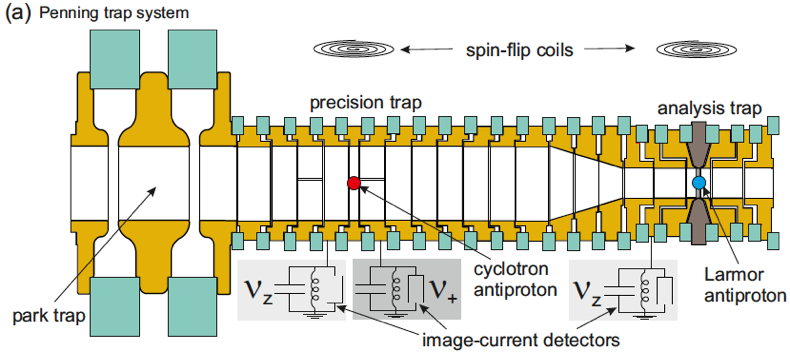 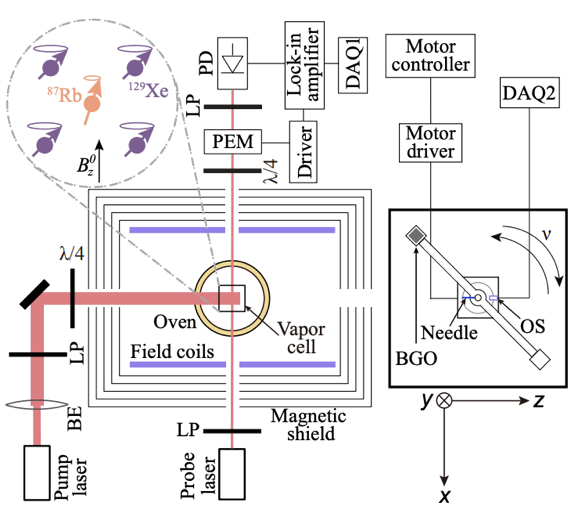 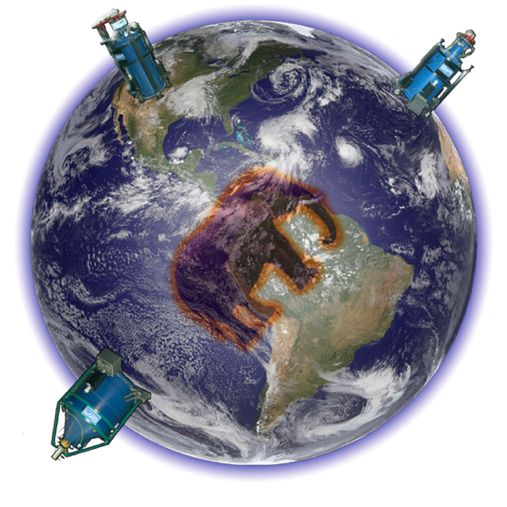 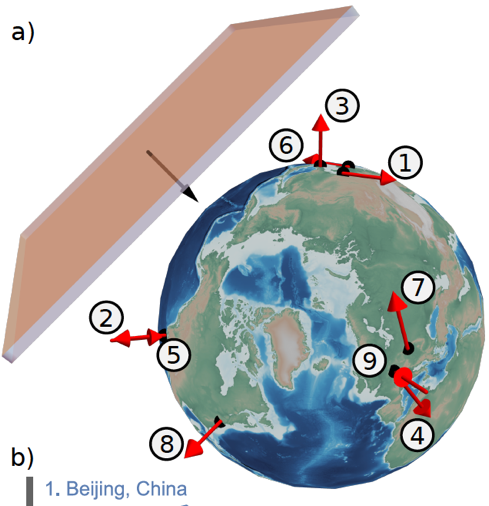 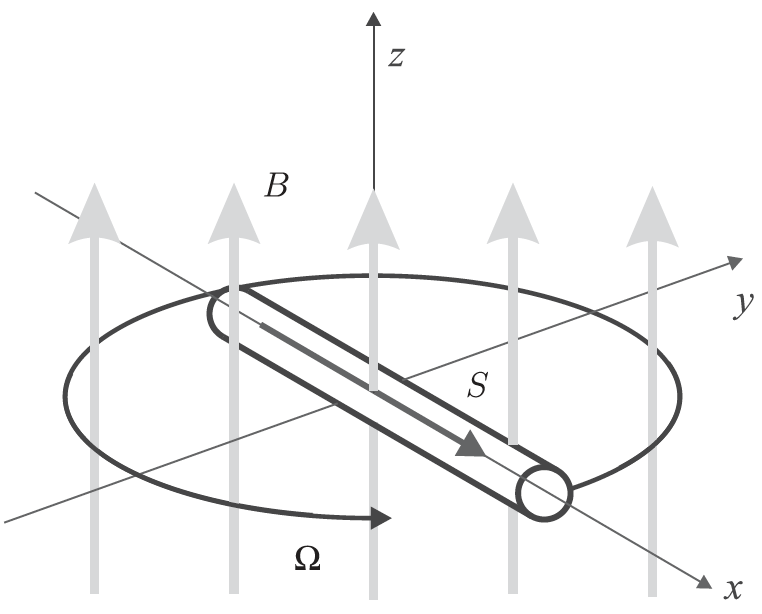 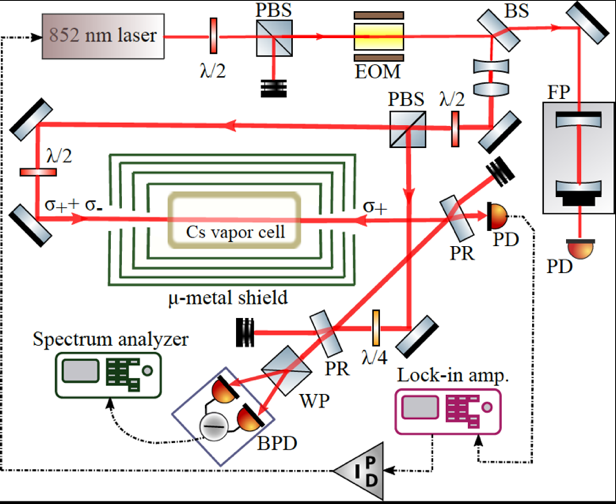 25
[Speaker Notes: These are just a few examples!]
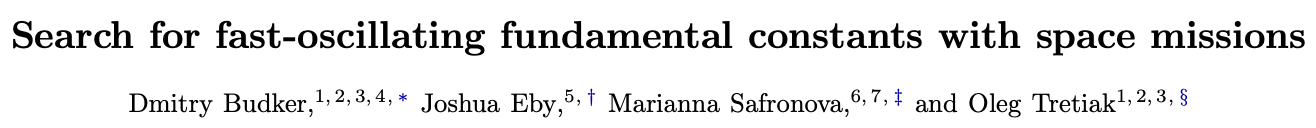 arXiv:2408.10324
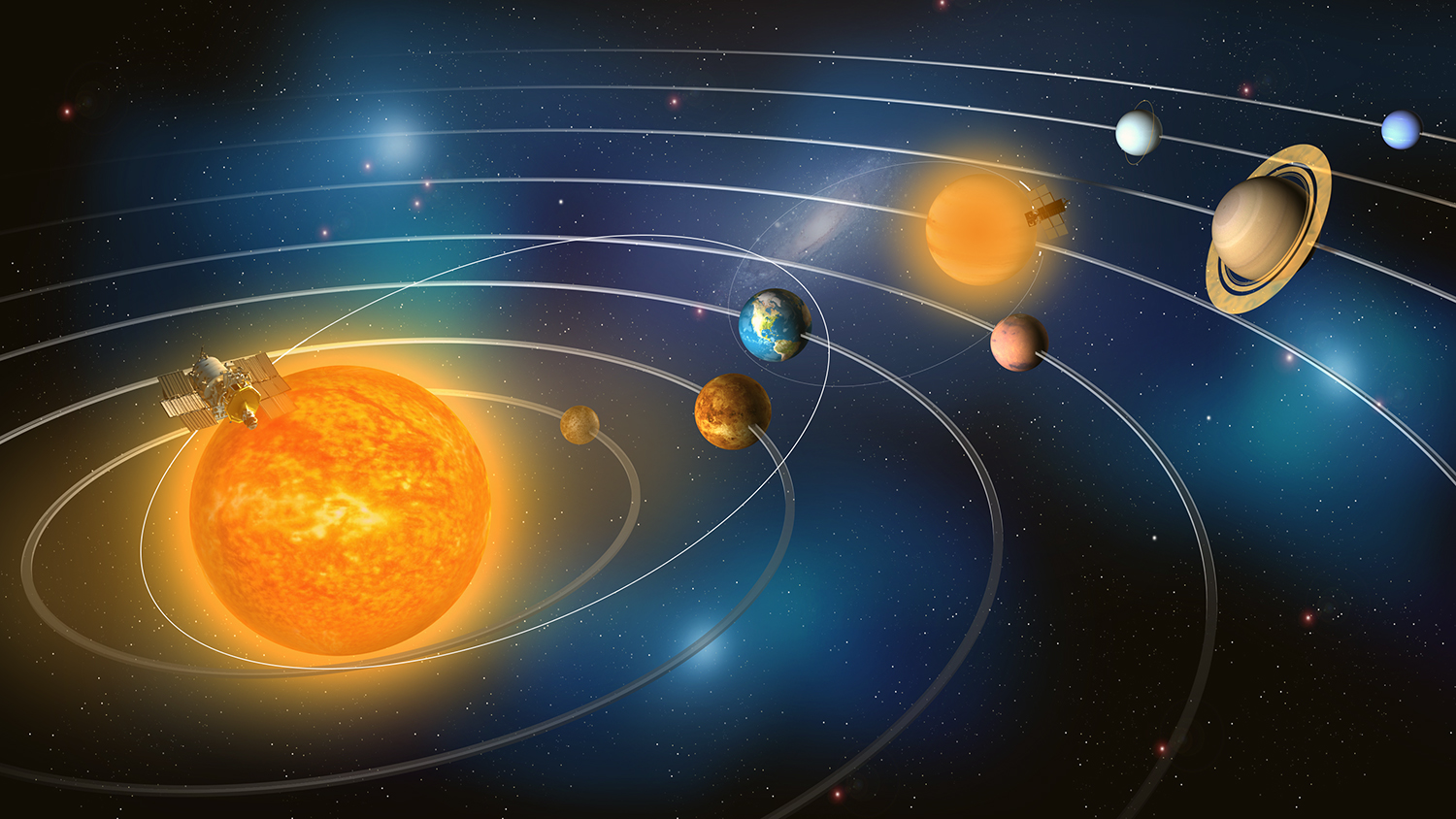 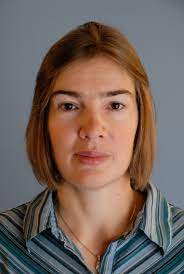 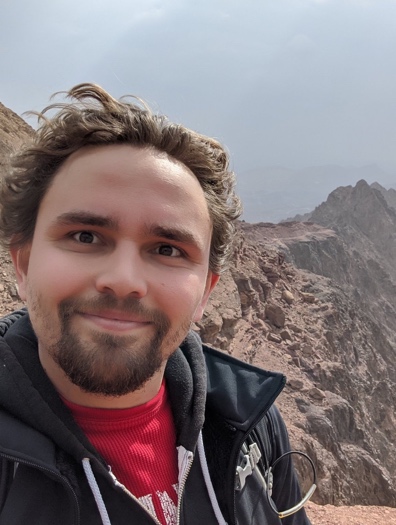 26